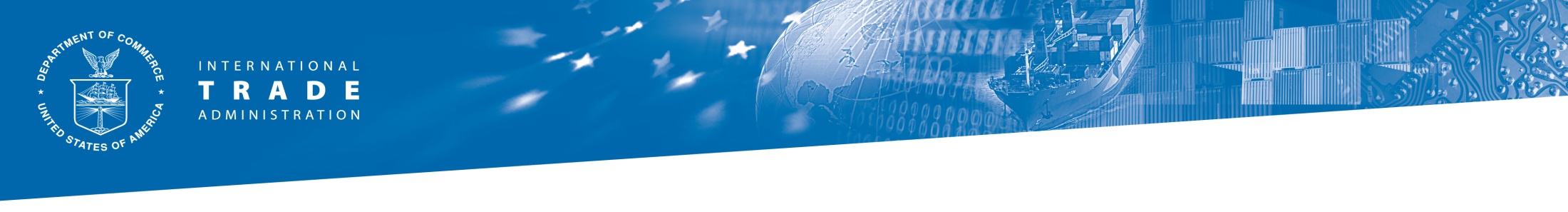 The National Travel and Tourism Strategy

Isabel Hill
November 2012
National Travel and Tourism Strategy
2011 Travel and Tourism in the United States: (domestic and international)
$1.4 trillion total sales
7.5 million jobs
2.7% GDP
Grew at 3.5%, outpacing 1.7% for U.S. overall
National Travel and Tourism Strategy
International travel to the United States in 2011:
$153 billion international spending
$62.7 million international visitors
Top markets:
  1. Canada 		6. Brazil
  2. Mexico		7. France
  3. UK			8. S. Korea
  4. Japan			9. China
  5. Germany		10. Australia
[Speaker Notes: 153 billion in exports was a record for the us]
National Travel and Tourism Strategy
International travel to the United States:
25% of all service exports  
Supported 1.2 million jobs
Lowered trade deficit by $43 billion
National Travel and Tourism Strategy
Competitive position
#1 revenues 
11.3% market share
#2 visitors
6.4% market share 
But what is the trend? 
	The U.S. share of spending fell from 17.5% in 2000 to 11.3% in 2011 and the U.S. share of visitors fell from 7.6% to 6.4%.
National Travel and Tourism Strategy
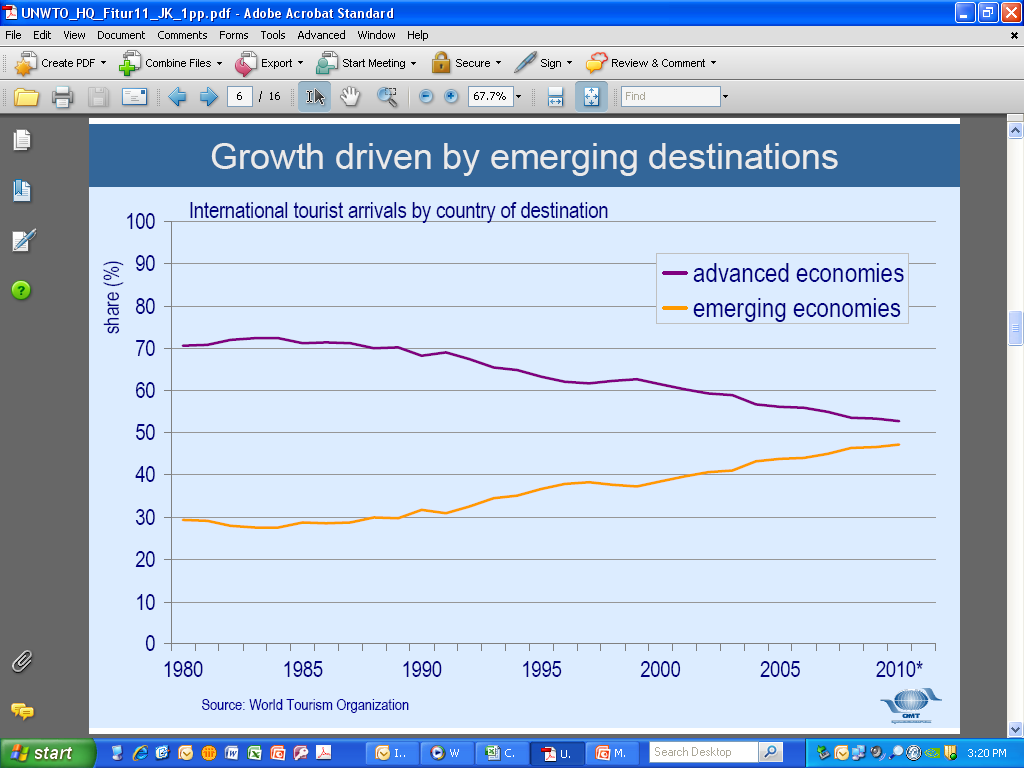 [Speaker Notes: The US is not the only country to lose market share
Virtually all developed economies are 

when we look at these dynamics in terms of market share, an interesting picture emerges.


The landscape has changed significantly, since the 1990s when developed economies dominated the space
and the velocity of change is accelerating 
driven by:
Population growth
Income growth  and the emergence of large middle classes in many countries (not just the super rich getting super richer)
INTRA-regional travel within global regions such as Southeast Asia, etc.

Clearly there are dynamic shifts in the marketplace 


And as you can see  in 2010 we are approaching convergence
Soon emerging economies will have the larger share of the global travel and tourism market
The “emerging economies” will emerge with a greater share than the “advanced economies”]
National Travel and Tourism Strategy
Growth in international tourist arrivals:
The number of international tourist arrivals worldwide is forecast to increase by 3.3% a year, on average, in the period 2010-2030. (UNWTO)
At the projected growth rate, international tourist arrivals worldwide will pass 1 billion in 2012, up from 940 million in 2010. By 2020, the number is expected to reach1.4 billion. (UNWTO)
National Travel and Tourism Strategy
Executive Order – January 2012
Created the Task Force on Travel Competitiveness
	Chaired by Secretary of Commerce and Secretary of the Interior
State 
DHS
Transportation
Army Corps of Engineers
Labor
USTR
EXIM Bank
National Travel and Tourism Strategy
Overarching Goals
Attract and welcome 100 million international visitors, who we estimate will spend $250 billion, annually by the end of 2021.
Encourage Americans to travel within the United States and its territories to see all that our country has to offer.
National Travel and Tourism Strategy
Promoting the United States. 
Enabling and enhancing travel and tourism to and within the United States.
Providing world-class customer service and visitor experience.
Coordinating across government.
Conducting research and measuring results.
National Travel and Tourism Strategy
1. Promoting the United States
Coordinate with Brand USA and leverage partnerships.
Enhance federal promotional efforts.
Provide user-friendly planning tools and resources.
National Travel and Tourism Strategy
2. Enabling and Enhancing Travel and Tourism to and within the United States
Lower barriers to trade in travel services/increase travel flows.
Streamline/expand visa application process.
Improve customer service at ports of entry.
Enhance airport screening.
Maintain and improve transportation infrastructure.
National Travel and Tourism Strategy
3.Provide a World Class Customer Service and Visitor Experience
Improve visitor services at federally-managed sites.
Foster a skilled hospitality and tourism industry workforce.
Support small business in travel and tourism.
Support tourism development.
National Travel and Tourism Strategy
4. Coordinate Across Government
Establish  travel and tourism as a government priority
Support tourism development
National Travel and Tourism Strategy
5. Conduct Research and Measure Results
Conduct research
Monitor and evaluate results
Agencies of theTourism Policy Council
By Legislation:
Department of Commerce
Department of Homeland Security
Department of Interior
Department of Labor
Department of State
Department of Transportation
Office of Management and Budget
By Invitation:
Department of Agriculture
Department of Treasury
Executive Office of the President
Export-Import Bank of the U.S.
Office of the U.S. Trade Representative
Small Business Administration
U.S. Army Corps of Engineers
Ease of Travel Working Group
Research Working Group
TPC
Marketing / PromotionWorking Group
Visitor Services Working Group
Tourism Policy Council
Ease of Travel
Research
Visitor Services
Marketing and Promotion
[Speaker Notes: The proposed Working Group structure to implement the National Strategy follows the major components of the strategy and builds on the previous structure of the TPC, adding a new Working Group for Visitor Services.]
National Travel and Tourism Strategy
Results to Date 2012:
Total travel and tourism exports were $109.2 billion, up 8% over the same 8 months in 2011.
 Visitation levels are up 8% through April 2012.
Consular staff processed 1.1 million more visa applications than the previous fiscal year, despite a growing demand.
There are more than a million registered users in the Global Entry Program.
Taiwan was just added to the Visa Waiver Program.
Tourism Organizations Related to NTTS
DOC: Lead department responsible for travel and tourism  
Travel & Tourism Advisory Board (TTAB): Private sector advisory board to the Secretary 
Tourism Policy Council (TPC): Interagency council to coordinate on USG tourism policy 
OECD/APEC/OAS: multilateral organizations’ tourism committees to advance policy agenda
Corporation for Travel Promotion (CTP): Private sector corporation; board appointed by the Secretary
National Travel and Tourism Strategy
Develop a local/regional strategy

Include all relevant players to address the complex framework that supports travel and tourism:
Marketing and promotion
Transportation
Safety and security
Product development
Visitor services
[Speaker Notes: What is your current situation
What are your goals ? Visitors?? Money? Jobs? Cultural understanding and conservation?
What needs to happen to make these goals a reality?
Who has to be part of the conversation?
How are you going to measure results?
Who will be the owner of the process of coordinating efforts and reporting results
Who is/are your champion(s)?]
National Travel and Tourism Strategy
Additional Information:

tinet.ita.doc.gov
Statistics on travel and tourism
Overall stats
Top source markets
Top destinations 
Copy of the National  Travel and Tourism Strategy
Subscribe to tinews!!!